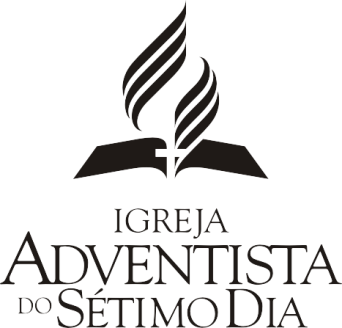 Leitura
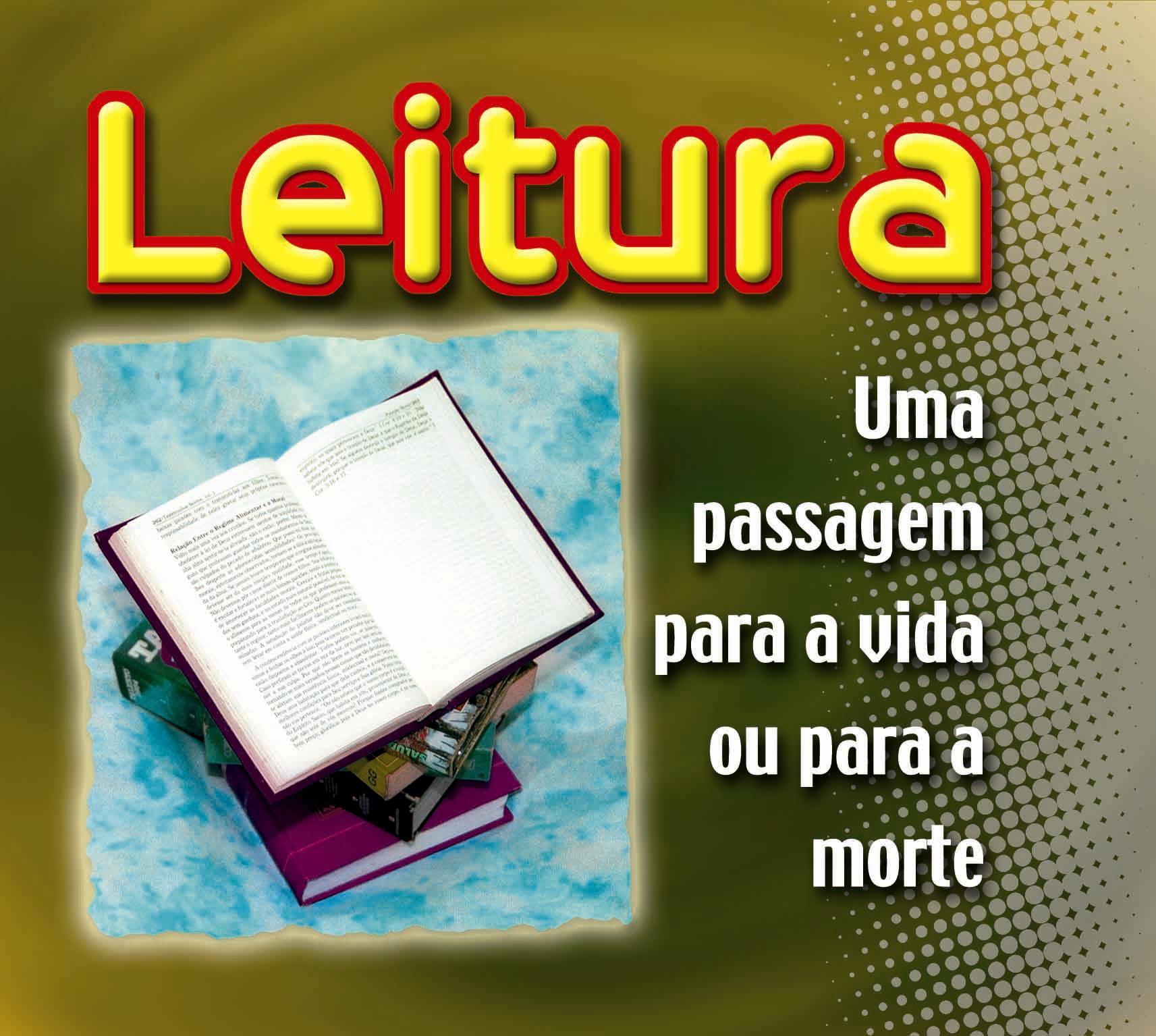 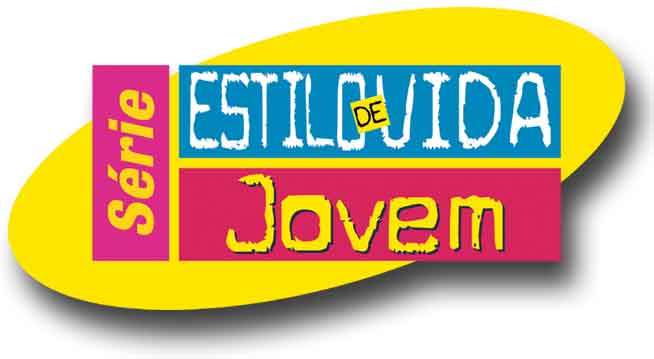 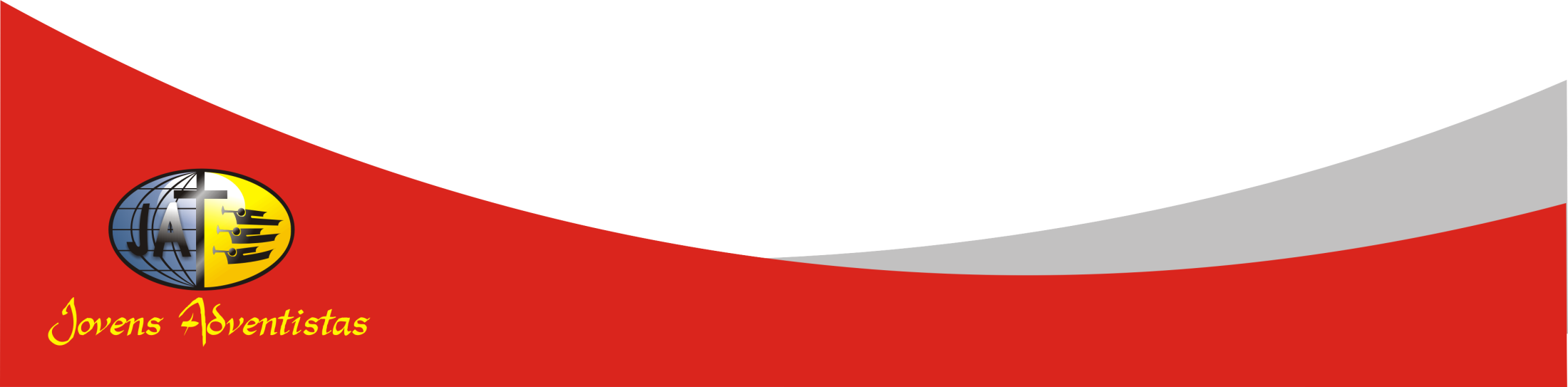 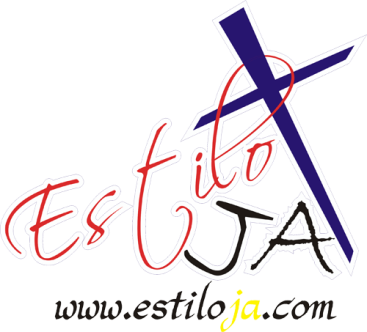 www.4tons.com
Estiloja.com
Dica Geral:
Ler é uma das coisas mais importantes que você pode fazer por sua mente. Lógico, que você deve procurar boas leituras. Coisas que possam construir pensamentos úteis, inteligentes e que sirvam para tomar decisões acertadas. Contudo, nunca esqueça que estudar a Bíblia é a melhor opção de leitura que alguém pode ter.
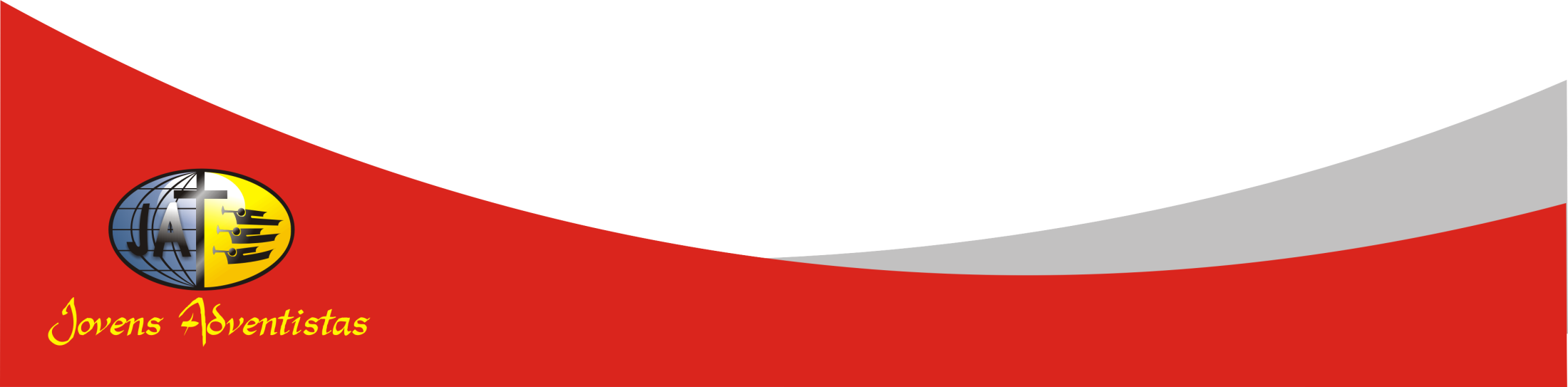 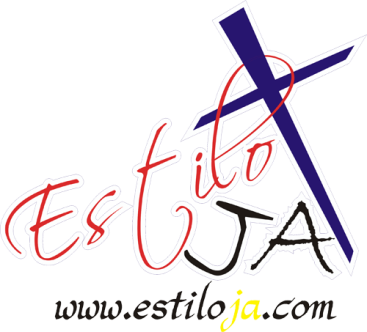 www.4tons.com
Estiloja.com
G. M. Trevelyan escreveu:
“A Educação foi capaz de produzir uma vasta população capaz de ler, mas incapaz de distinguir o que vale a pena ser lido.”
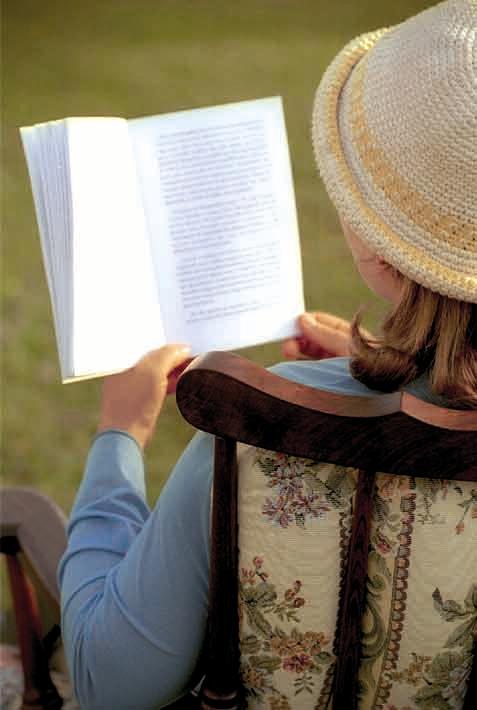 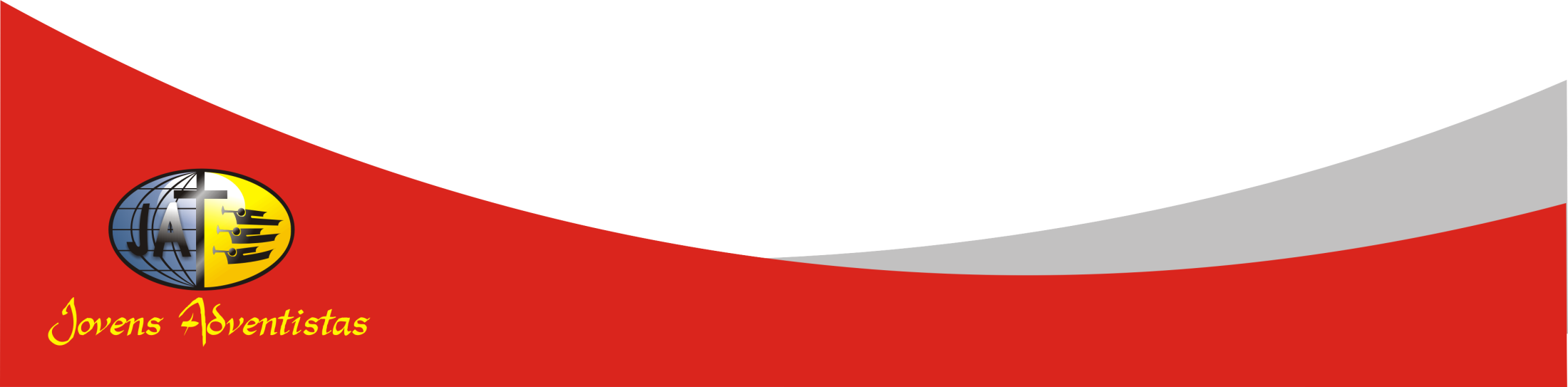 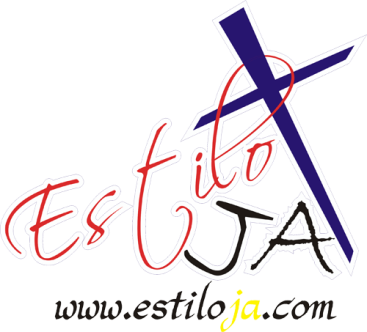 www.4tons.com
Estiloja.com
Conhecimento que ajuda.
Obter conhecimento abre portas e oferece oportunidades. Como filhos de Deus, devemos saber que a escolha de bons livros e revistas fortalece a mente e nossa amizade com Jesus.
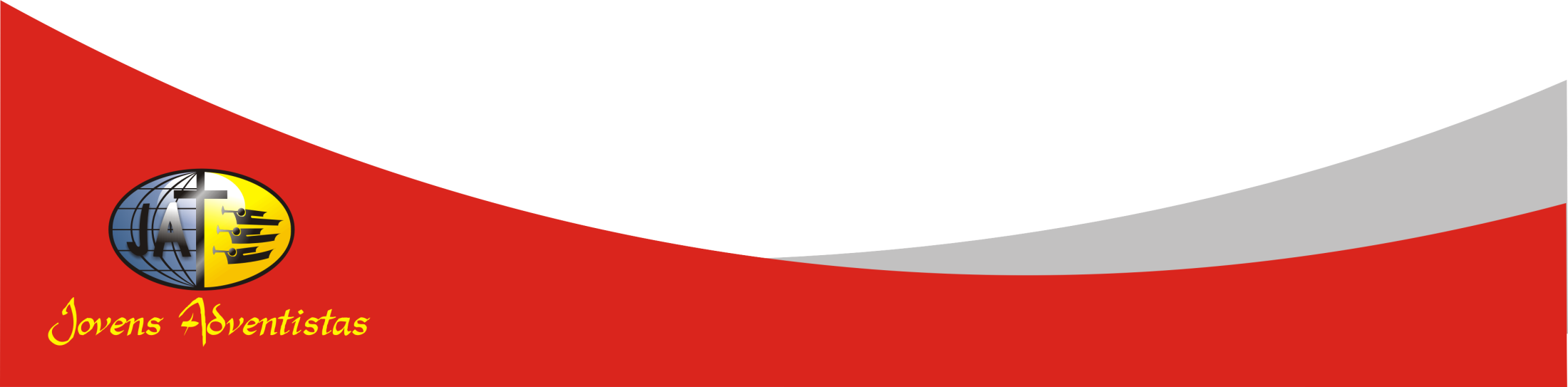 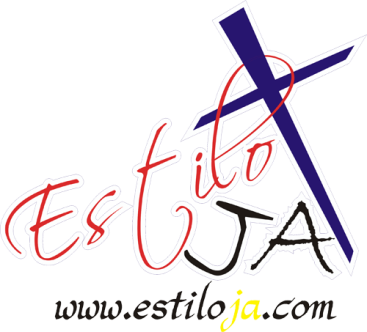 www.4tons.com
Estiloja.com
Porta aberta.
A leitura abre passagens em nossa mente e os neurônios transmitem de acordo como foram programados. Quando lemos, os pensamentos e as idéias de outras pessoas entram em nossa mente.
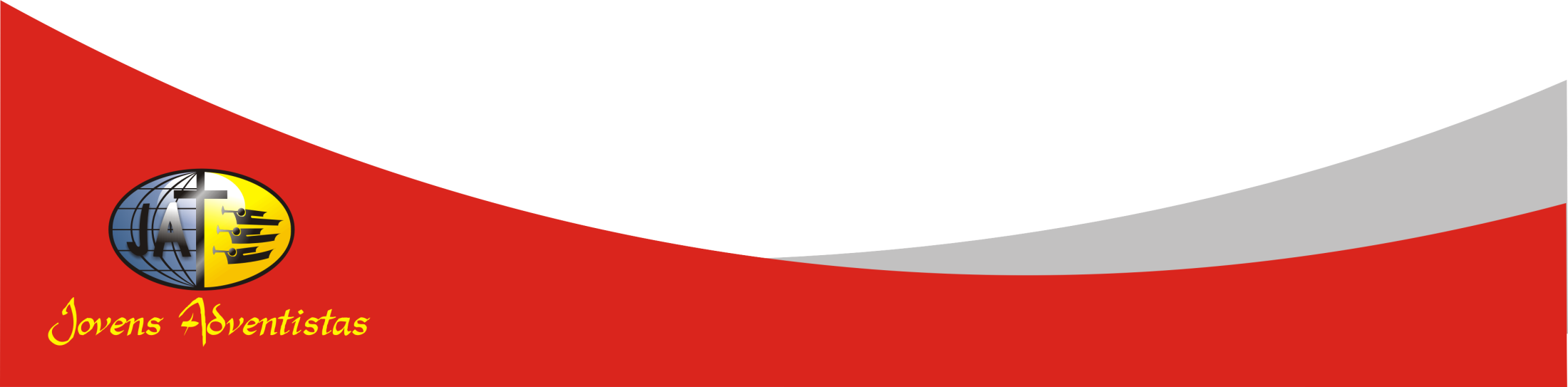 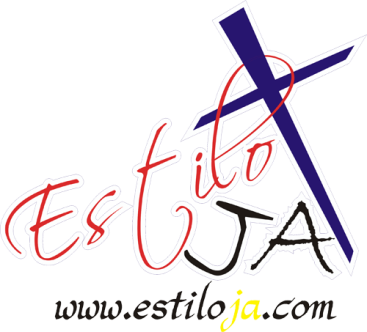 www.4tons.com
Estiloja.com
Será que deveríamos armazenar informações que não são da mais alta qualidade? Seria prudente sermos influenciados por histórias de terror, romances irreais e fantasias de toda espécie?
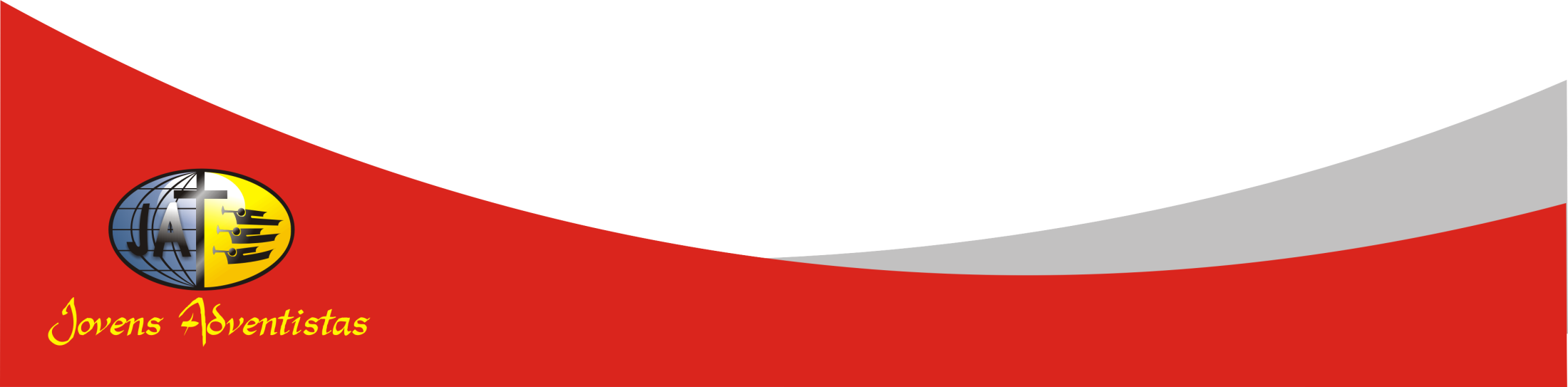 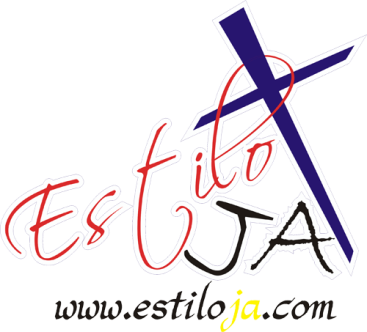 www.4tons.com
Estiloja.com
Como decidir o que ler?
Em primeiro lugar, pense por que você lê. 
Depois decida que tipo de material ler.
Faça um plano de ler sobre assuntos bem diversos em áreas diferentes.
Conheça o autor, suas crenças e objetivos.
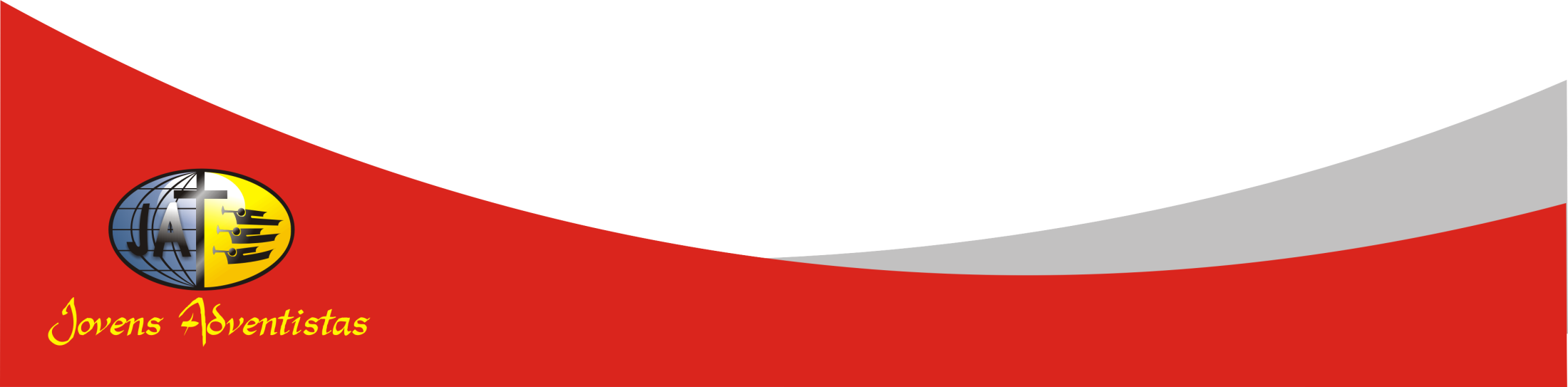 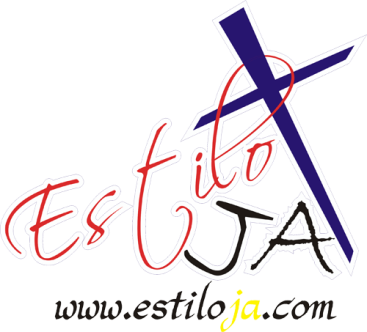 www.4tons.com
Estiloja.com
E quanto à Bíblia?
Ela deveria estar em primeiro lugar em sua lista de leitura.
Negligenciar a leitura da Bíblia não é uma coisa boa para nós pois ela contém a resposta para todas as perguntas de que necessitamos em nossa vida. 
Ter a idéia de que a Bíblia é um tédio mostra que seus outros hábitos de leitura provavelmente a estão deixando para trás.
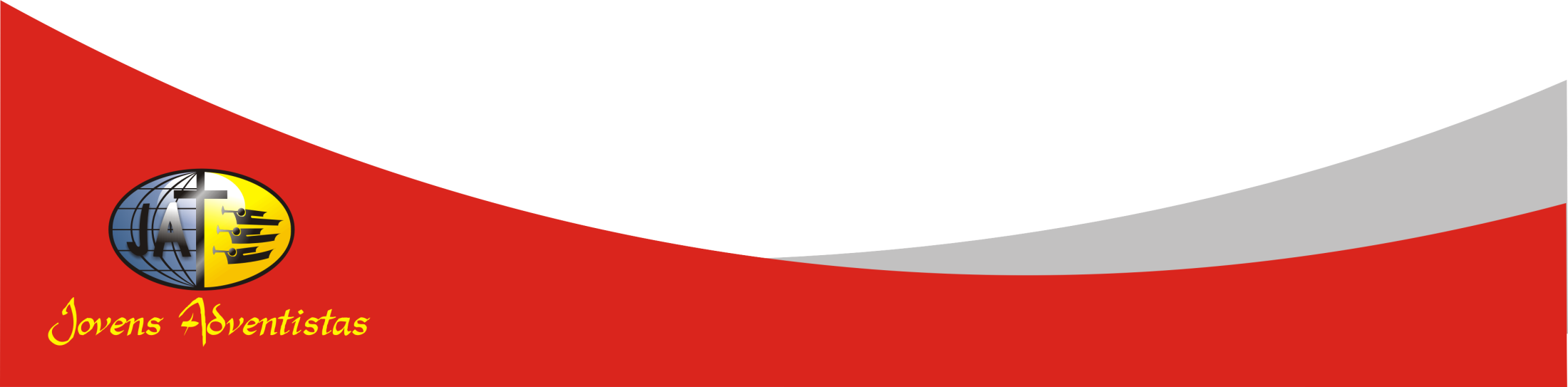 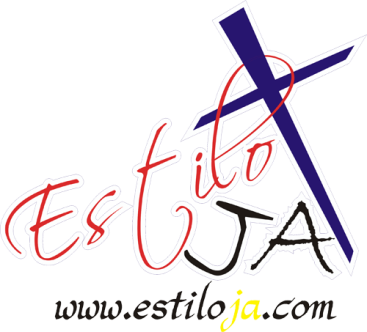 www.4tons.com
Estiloja.com
A Bíblia contém os melhores enredos de ação, aventura e suspense jamais escritos. 
Experimente a técnica de “viver” os textos bíblicos. Imaginando os personagens, os lugares e as situações.
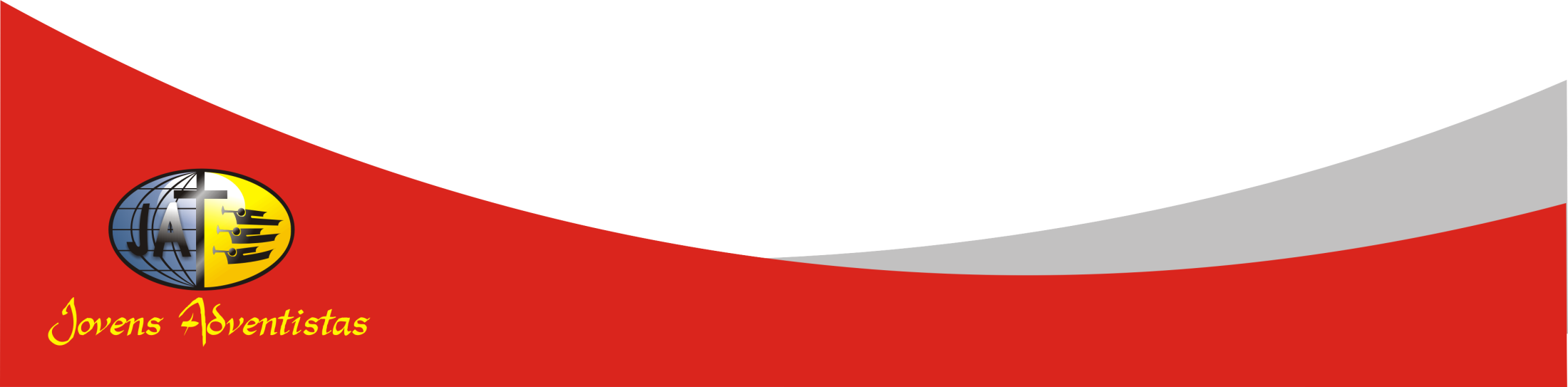 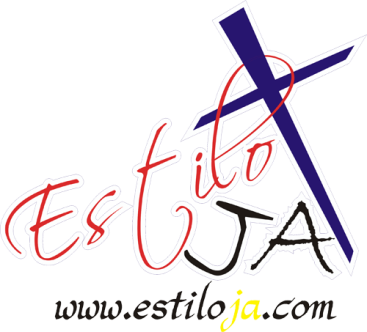 www.4tons.com
Estiloja.com
Ellen White escreveu:
“Satanás sabe que nossa mente é afetada em alto grau por aquilo que lemos. Ele está sempre tentando induzir jovens e adultos à leitura de romances, contos e outro tipo de literatura. Os leitores de tal espécie de material acabarão se tornando incapazes de desempenhar os deveres da vida. Eles vivem uma vida irreal e não têm nenhum desejo de estudar as Escrituras, para alimentar-se do maná celestial.”
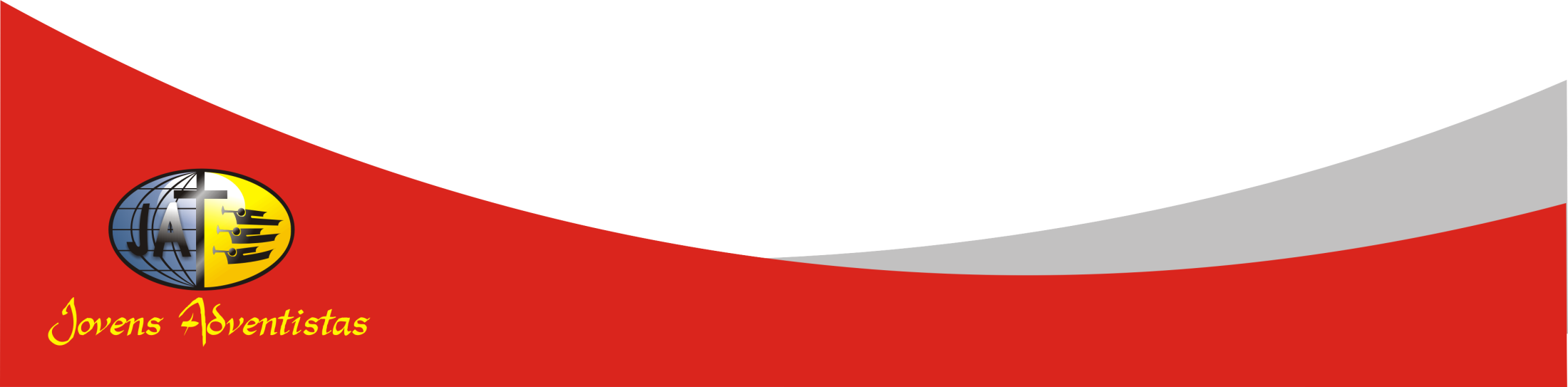 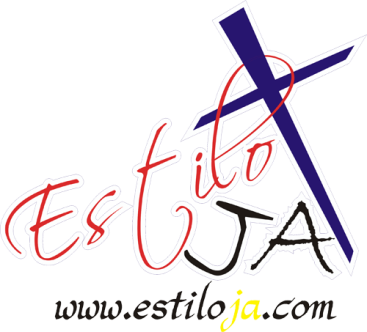 www.4tons.com
Estiloja.com
Em Tiago 1:5, Deus diz:
“Se quiserem saber o que Deus quer que vocês façam, perguntem-Lhe, e Ele alegremente lhes dirá, pois está sempre pronto a dar uma farta provisão de sabedoria a todos os que Lhe pedem.”
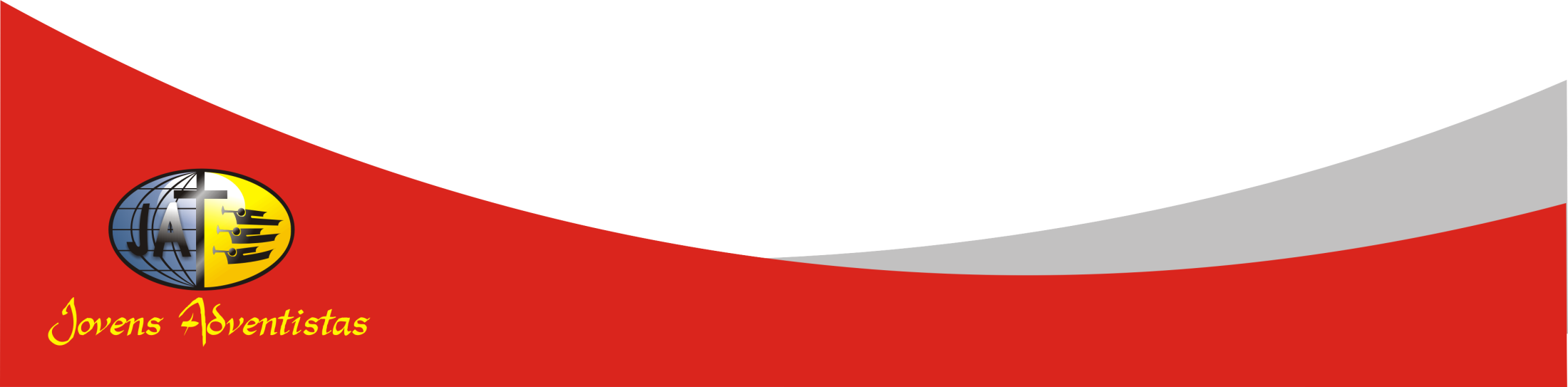 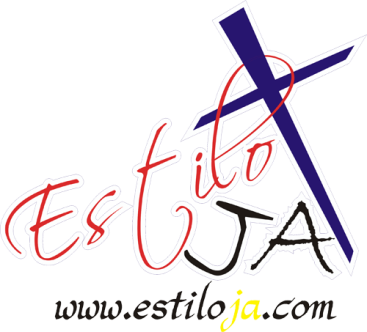 www.4tons.com
Estiloja.com
A melhor escolha:
Se estamos ocupados em entulhar nossa mente com mensagens do mundo, será muito difícil ouvir a voz de Deus. A próxima vez que pegar um livro para ler, leia para a sua vida – sua vida eterna.
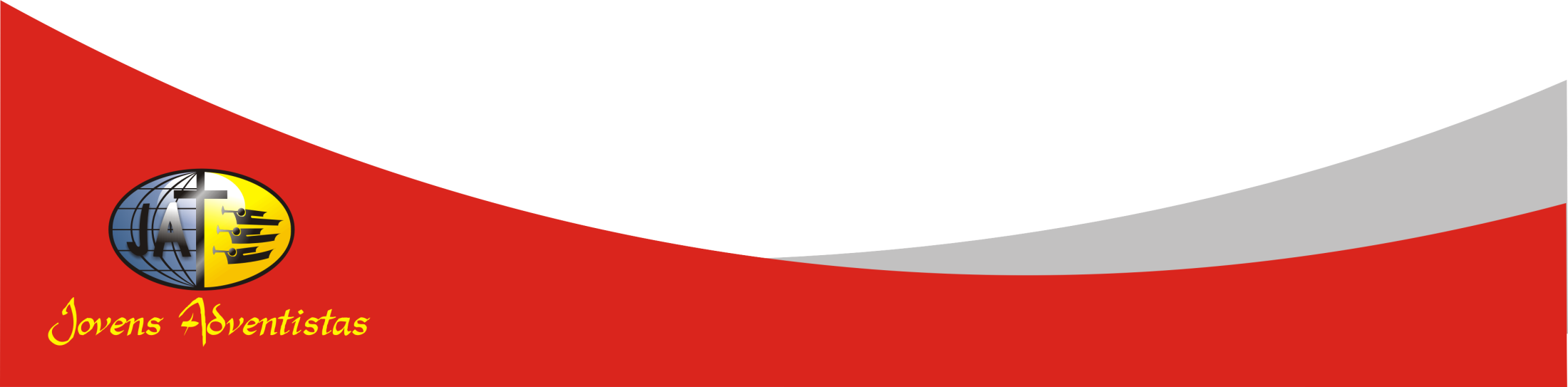 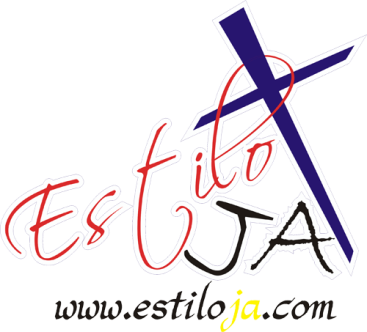 www.4tons.com
Estiloja.com
Para Debater:
Algumas pessoas pensam que não importa o que você lê. Elas acreditam que sua mente se desenvolverá à medida que ler algo. Você concorda ou discorda?
?
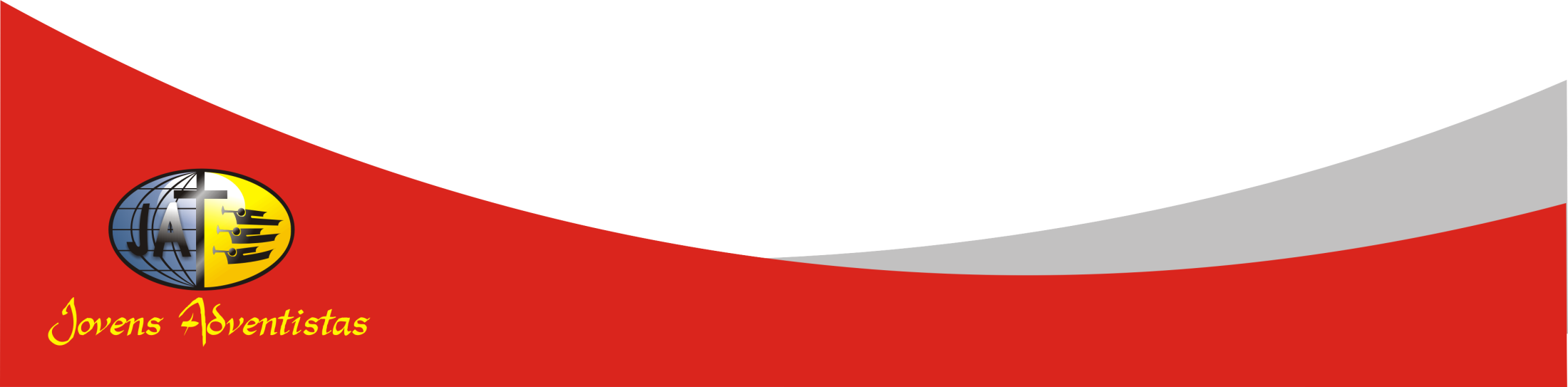 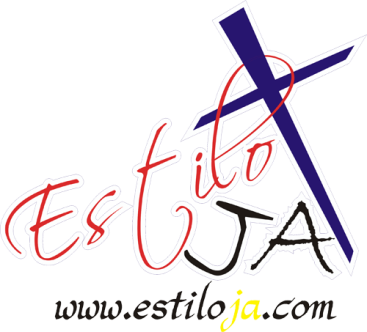 www.4tons.com
Estiloja.com
Quais seriam algumas orientações para escolher bons materiais de leitura. Relacione-as em uma lista e discuta com o grupo.
?
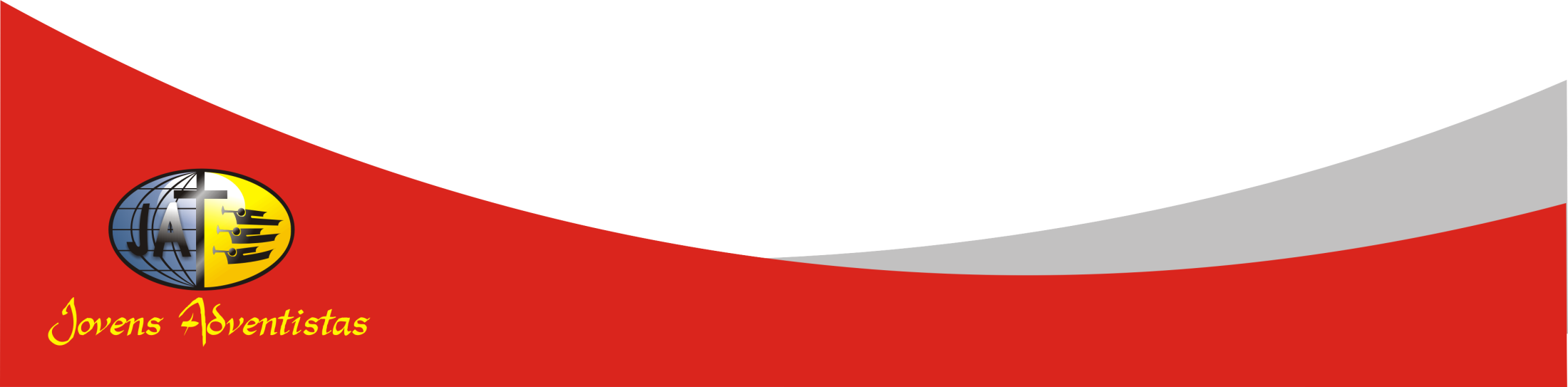 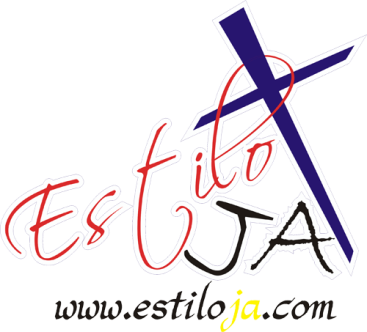 www.4tons.com
Estiloja.com
Quais são alguns perigos de ler materiais escritos por autores não cristãos? Você acha que está certo ler o que eles escreveram só para se manter bem informado? Por que sim e por que não? Se a resposta for sim, que parâmetro você usou para determinar o que é correto e o que não é?
?
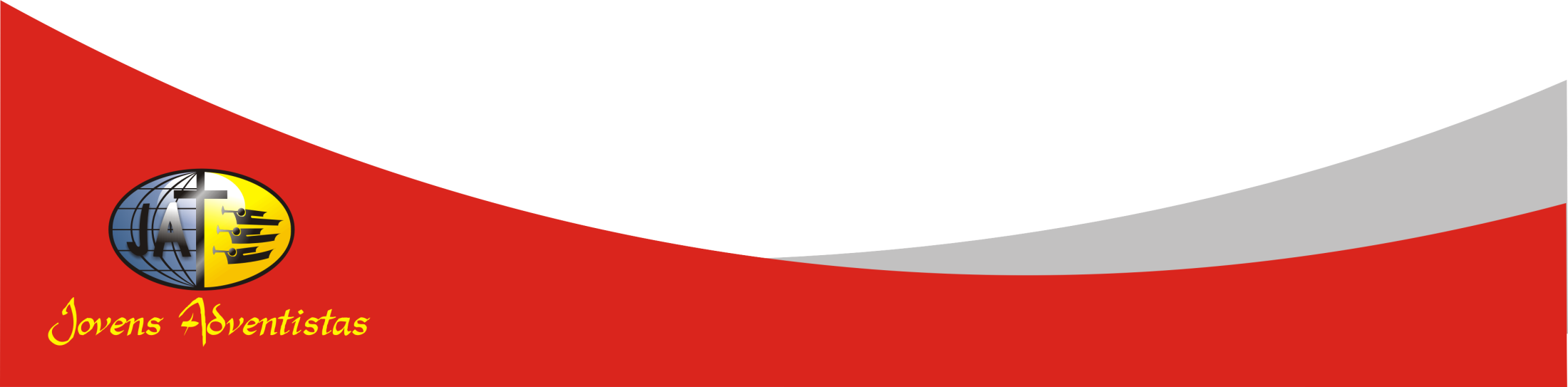 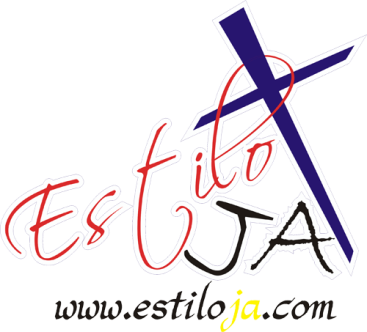 www.4tons.com
Estiloja.com
Nesta época tão agitada, muitas pessoas encontram pouco tempo para ler. Se você tivesse que escolher o que ler e o que deixar de fora, o que descartaria e o que permaneceria em sua lista de leitura obrigatória?
?
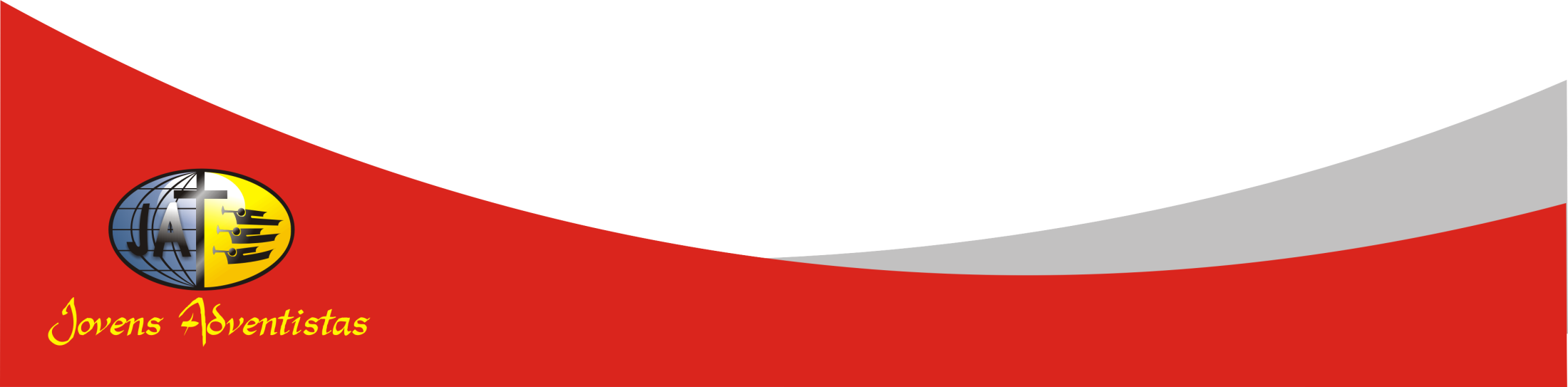 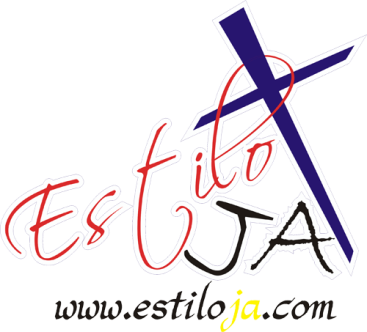 www.4tons.com
Estiloja.com
Se assistimos e gostamos de cenas pecaminosas, Deus nos responsabilizará como cúmplices ou coniventes?  Como Deus vê nossa participação vicária no pecado?
?
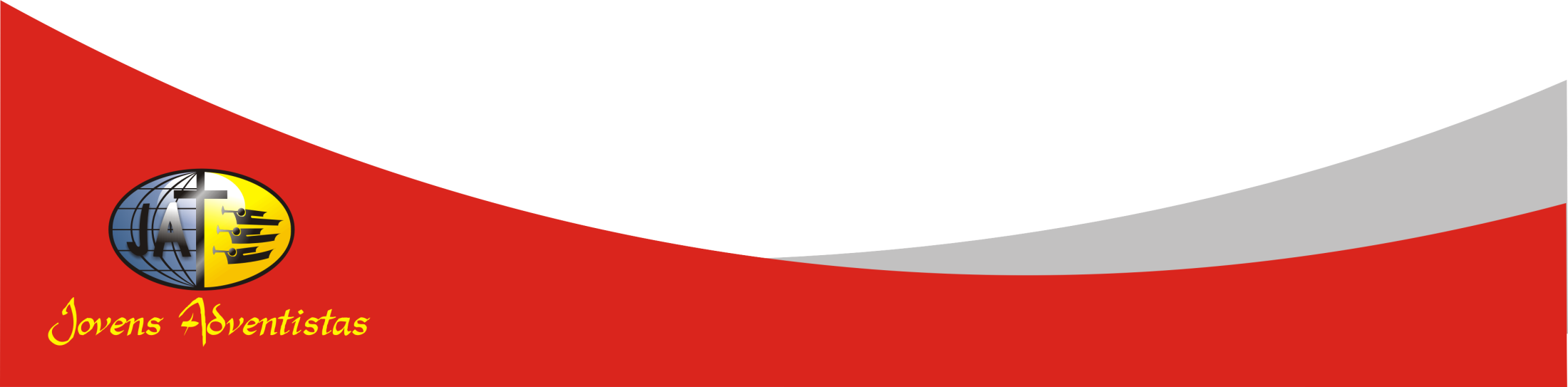 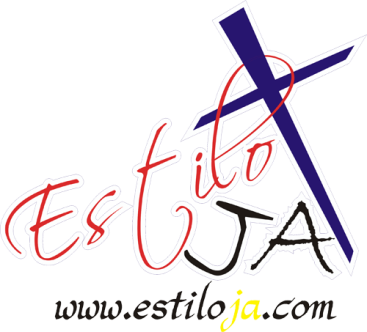 www.4tons.com
Estiloja.com
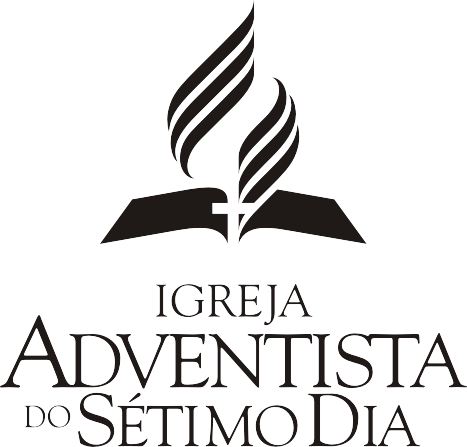 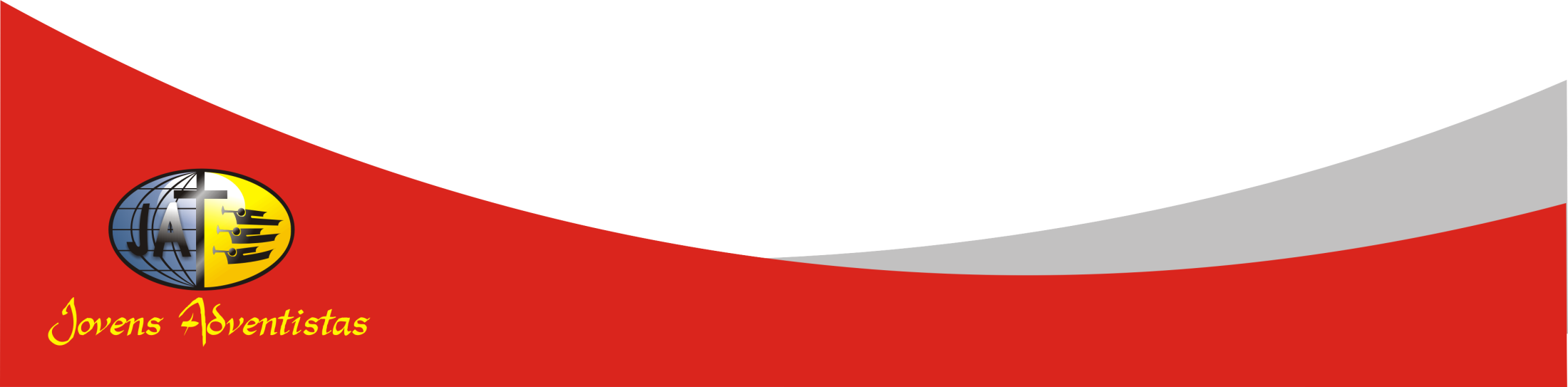 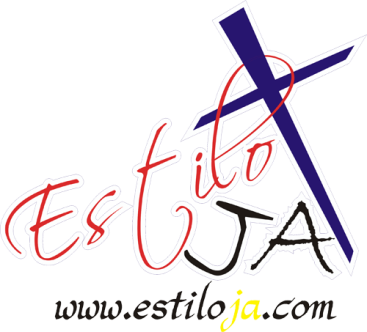 www.4tons.com
Estiloja.com